Берегите природу!!!
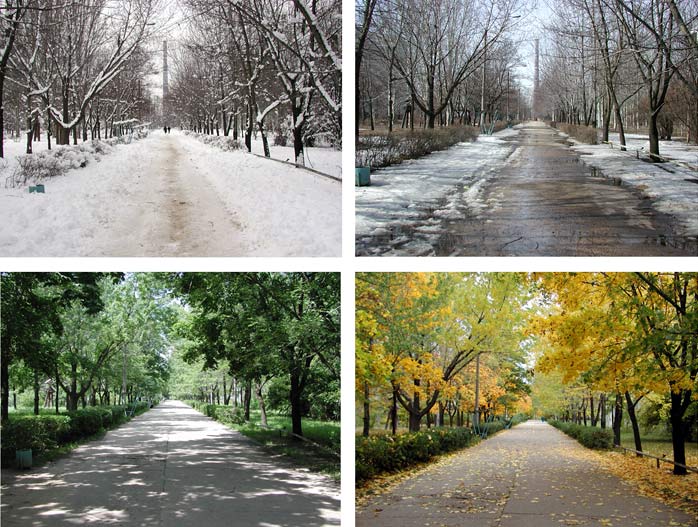 Есть на земле огромный дом Под крышей голубой.Живут в нём солнце,дождь и гром,Лес и морской прибой.Живут в нём птицы и цветы,Весенний звон ручья,Живёшь в том светлом доме ТЫИ все твои друзья.Куда б дороги не велиВсегда ты будешь в нём.ПРИРОДОЮ родной землиЗовётся этот дом. (Л.Дайнеко)
Игра-разминка «Подбери  слова»
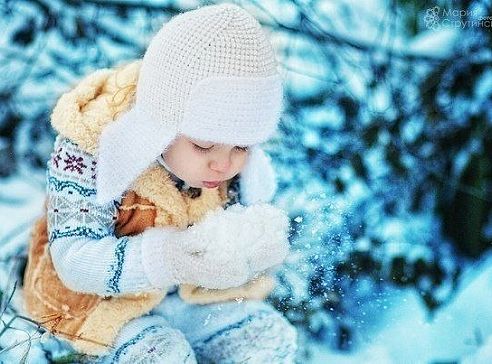 1. Лес может быть густым, а может быть и (………….)
2. Волк - зверь большой, а ѐж (……..)
3. Лось могучий, т.е. (………..)
4. Весна бывает ранняя, а бывает и (………..)
5. Ягоды малины сладкие, а ягоды рябины (…………)
6. Январь год начинается, а декабрь (…………….)
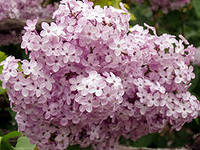 Первая станция нашего путешествия «Царство РАСТЕНИЙ».
1-й конкурс. Викторина «Узнай растение».
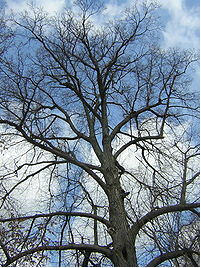 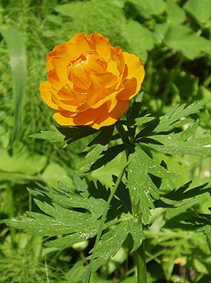 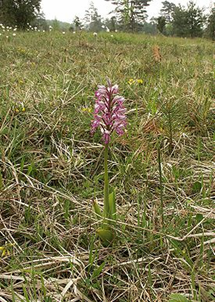 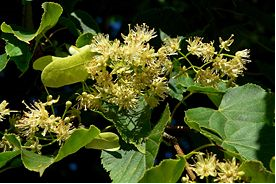 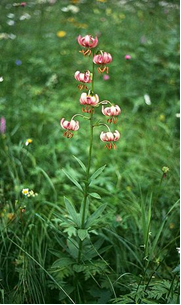 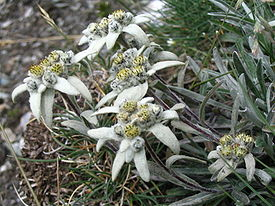 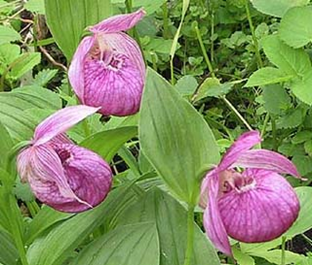 Кто больше составит слов из слова-«Природа»
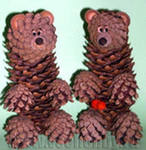 3-й конкурс. Игра «Собери шишки».
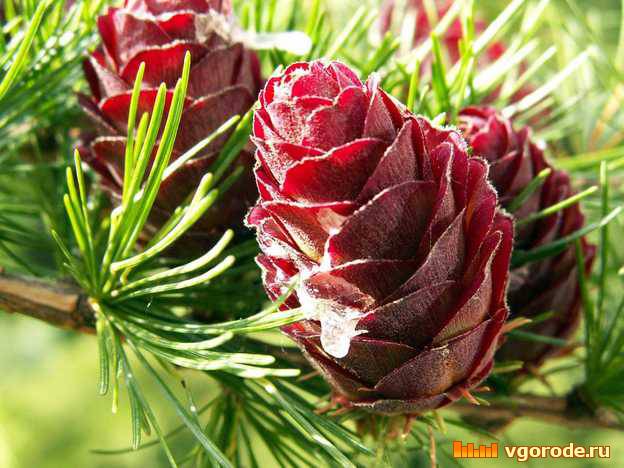 4-й конкурс. «Лесные загадки».
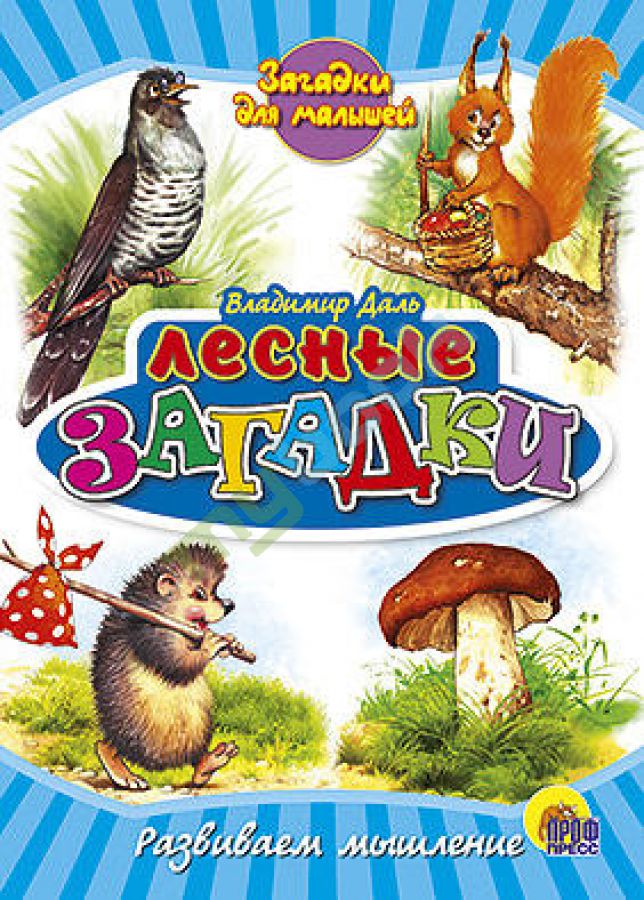 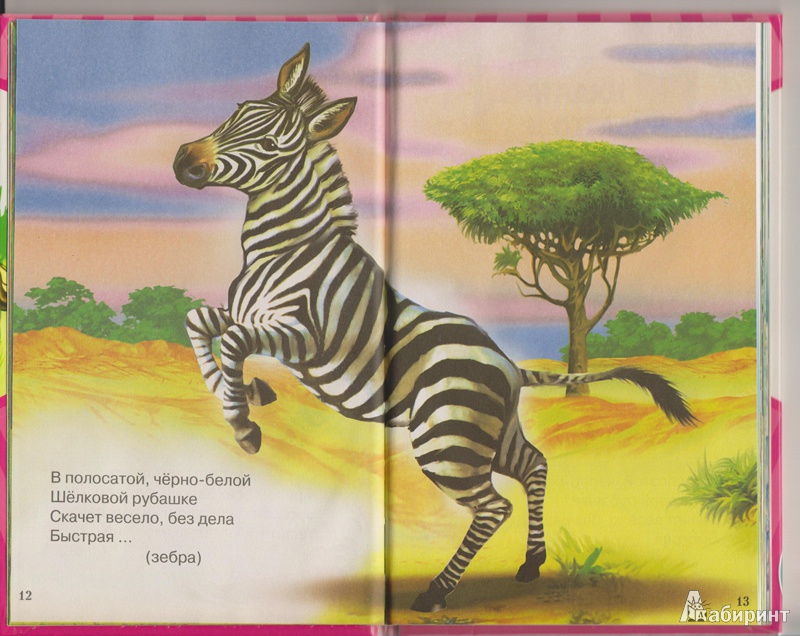 II. Вторая станция. «Царство Животных».
1-й конкурс. «Забавные зверюшки».
2 -й конкурс «Четвертый  лишний»
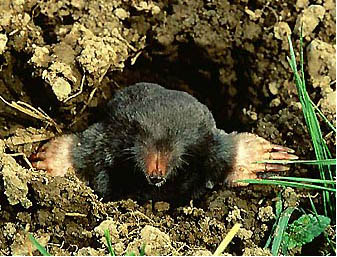 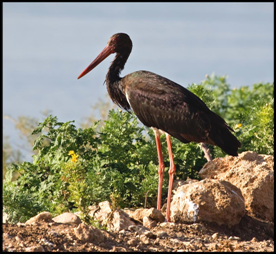 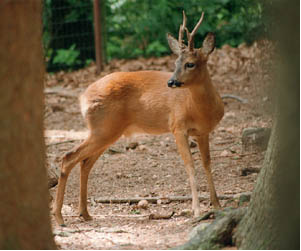 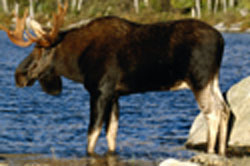 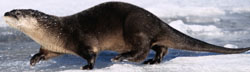 III. Третья станция. «Царство Грибов».
1-й конкурс. «На лесной полянке».
2-й конкурс. Игра «Собери грибочки».
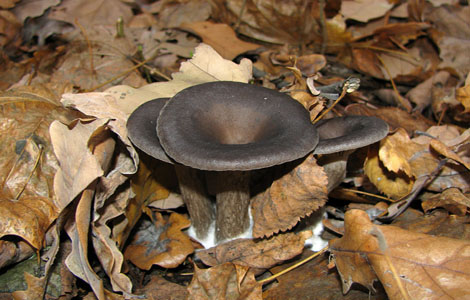 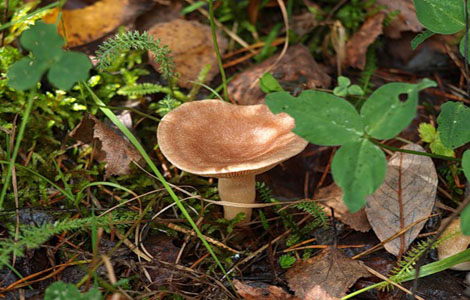 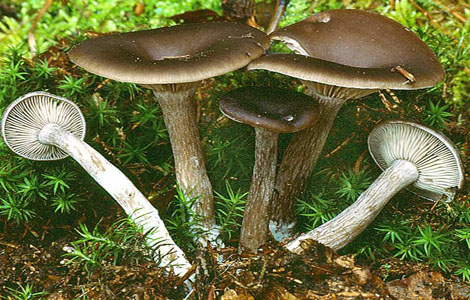 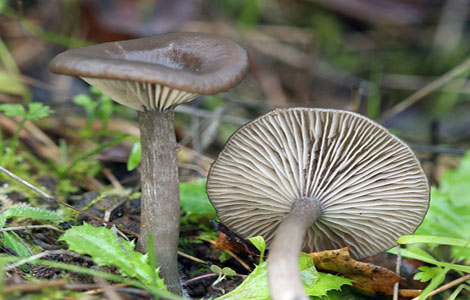 Загадки
1.    Вот в траве приметныеШляпки разноцветные.Вспомни ты их имя,Но не ешь сырыми! (Сыроежки).
2.     Очень дружные ребятаУ пенька живут... (Опята).
3.     Где хвоинок многовато,Поджидают нас... (Маслята).
4.     Под осиной гриб тот, дети,В ярком красненьком берете. (Подосиновик).
5.     У берёзок, посмотри:Здесь один, тут целых три! (Подберёзовик).
6.     Царь грибов живёт в дубраве.Для жаркого нужен маме. (Боровик, белый).
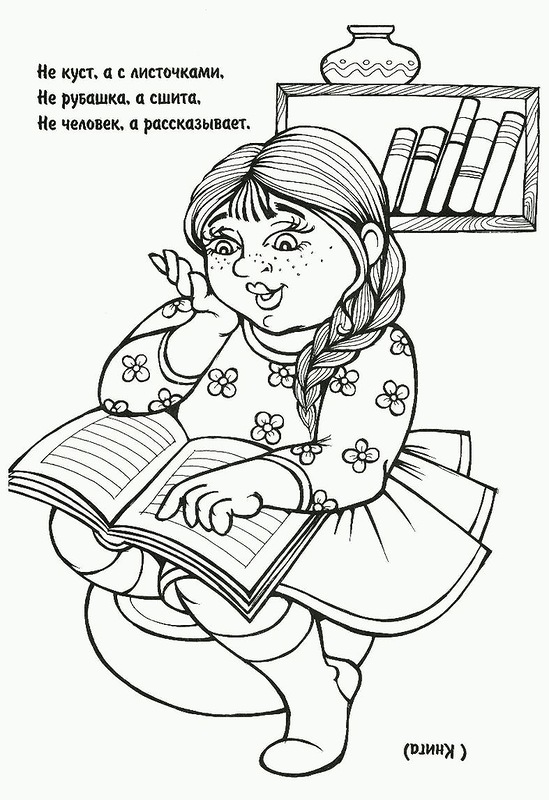 3-й конкурс. «Собери пословицу».
4-й конкурс. «Лесные правила»
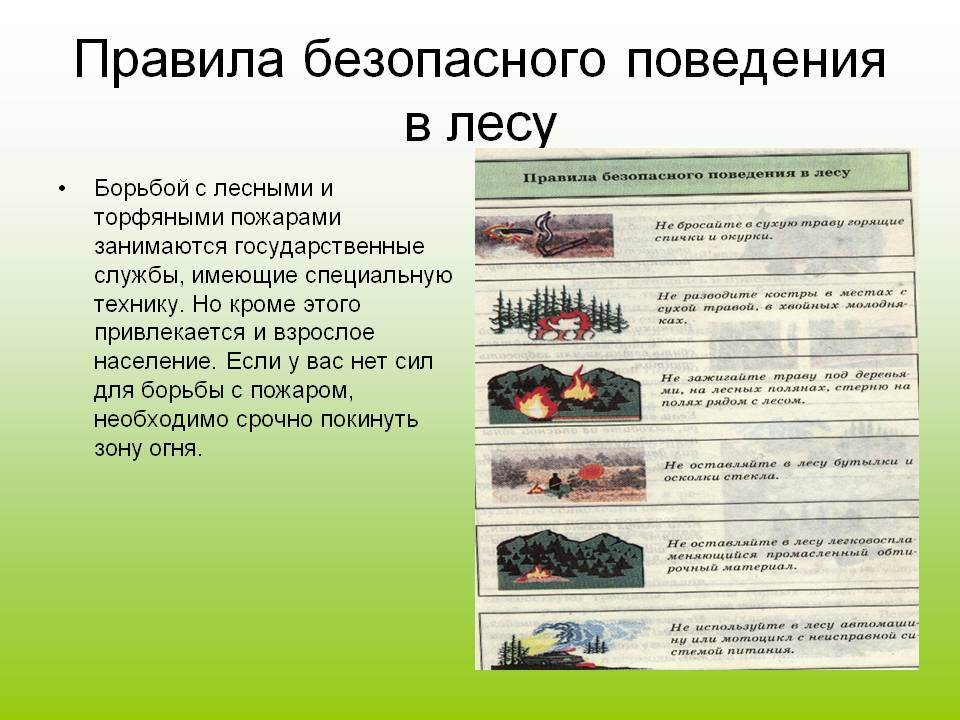 Разминка :  Сценка «Репка»
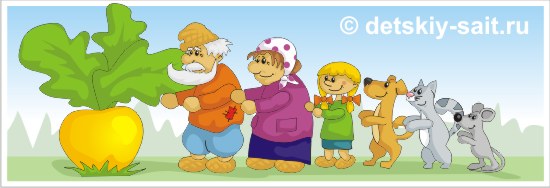 Награждение команд